Elasticity and Its Application
CHAPTER
5
© 2018 Cengage Learning®. May not be scanned, copied or duplicated, or posted to a publicly accessible website, in whole or in part, except for use as permitted in a license distributed with a certain product or service or otherwise on a password-protected website or school-approved learning management system for classroom use.
1
[Speaker Notes: The elasticity chapter in most principles textbooks is fairly technical, and is not always students’ favorite.   This PowerPoint chapter contains several special features designed to engage and motivate students to learn this important material.

First, we consider a scenario in which students face a business decision—whether to raise the price of a service they sell.  This scenario is used to illustrate the effects of raising price on number of units sold and on revenue, which students immediately recognize as critical to the business decision. 

Second, instead of merely listing the determinants of elasticity, students are asked to think about some concrete examples and deduce from each one a lesson about the determinants of elasticity.  

Third, instead of putting the applications at the end of the chapter (as in the textbook), this PowerPoint includes one of them immediately after the section on price elasticity of demand.  This helps break up what would otherwise be a long stretch of theory.  

Please be assured that this PowerPoint presentation is, nonetheless, very consistent with the textbook’s approach.]
Look for the answers to these questions:
What is elasticity?  
What kinds of issues can elasticity help us understand?
What is the price elasticity of demand?  How is it related to the demand curve?  How is it related to revenue & expenditure?
What is the price elasticity of supply?  How is it related to the supply curve?  
What are the income and cross-price elasticities of demand?
© 2018 Cengage Learning®. May not be scanned, copied or duplicated, or posted to a publicly accessible website, in whole or in part, except for use as permitted in a license distributed with a certain product or service or otherwise on a password-protected website or school-approved learning management system for classroom use.
2
A scenario:
You design websites for local businesses. 
You charge $200 per website, and currently sell 12 websites per month.  
Your costs are rising (including the opportunity cost of your time)
You consider raising the price to $250.  
The law of demand: you won’t sell as many websites if you raise your price.  
How many fewer websites?  
How much will your revenue fall, or might it increase?
© 2018 Cengage Learning®. May not be scanned, copied or duplicated, or posted to a publicly accessible website, in whole or in part, except for use as permitted in a license distributed with a certain product or service or otherwise on a password-protected website or school-approved learning management system for classroom use.
3
[Speaker Notes: We will follow this scenario throughout the first section of this chapter (the section on price elasticity of demand) to illustrate and motivate several important concepts, such as the impact of price changes on sales and revenue.]
The Elasticity of Demand
Elasticity
Measure of the responsiveness of Qd or Qs
To a change in one of its determinants
Price elasticity of demand
How much the quantity demanded of a good responds to a change in the price of that good
Loosely speaking, it measures the price-sensitivity of buyers’ demand
© 2018 Cengage Learning®. May not be scanned, copied or duplicated, or posted to a publicly accessible website, in whole or in part, except for use as permitted in a license distributed with a certain product or service or otherwise on a password-protected website or school-approved learning management system for classroom use.
4
[Speaker Notes: Here, Qd and Qs are short for quantity demanded and quantity supplied, as in the PowerPoint for Chapter 4. 

Price elasticity of demand for websites measures how much demand for your websites will fall if you raise your price.]
Price Elasticity of Demand
P
P1
P2
D
Q
Q1
Q2
Price elasticity of demand = 





					Along a D curve, P and Q 					move in opposite directions, 					which would make price 					elasticity negative. 



We will drop the minus sign and report all price elasticities as positive numbers.
P  rises by 10%
Q  falls by 15%
© 2018 Cengage Learning®. May not be scanned, copied or duplicated, or posted to a publicly accessible website, in whole or in part, except for use as permitted in a license distributed with a certain product or service or otherwise on a password-protected website or school-approved learning management system for classroom use.
5
[Speaker Notes: It might be worth explaining to your students that “P and Q move in opposite directions” means that the percentage change in Q and the percentage change in P will have opposite signs, thus implying a negative price elasticity.  

To be consistent with the text, the last statement says that we will report all price elasticities as positive numbers.  It might be slightly more accurate to say that we will report all elasticities as non-negative numbers:  we want to allow for the (admittedly rare) case of zero elasticity.]
Calculating Percentage Changes
P
B
D
$250
A
Q
$200
8
12
Standard method of computing the percentage (%) change:




Going from A to B:
the % change in P = ($250–$200)/$200 = 25%
the % change in Q = - 33%
Price elasticity = 33/25 = 1.33


	We get different values!
Demand for your websites
Going from B to A:
the % change in P = - 20%
the % change in Q = 50%
Price elasticity = 50/20 = 2.5
© 2018 Cengage Learning®. May not be scanned, copied or duplicated, or posted to a publicly accessible website, in whole or in part, except for use as permitted in a license distributed with a certain product or service or otherwise on a password-protected website or school-approved learning management system for classroom use.
6
[Speaker Notes: Problem:  
The standard method gives different answers depending on where you start.]
The Price Elasticity of Demand
Midpoint method
The midpoint is the number halfway between the start and end values
The average of those values
© 2018 Cengage Learning®. May not be scanned, copied or duplicated, or posted to a publicly accessible website, in whole or in part, except for use as permitted in a license distributed with a certain product or service or otherwise on a password-protected website or school-approved learning management system for classroom use.
7
[Speaker Notes: It doesn’t matter which value you use as the start and which as the end—you get the same answer either way!]
Calculating Percentage Changes
P
B
D
$250
A
Q
$200
8
12
Demand for your websites
Using the midpoint method of computing % changes:
© 2018 Cengage Learning®. May not be scanned, copied or duplicated, or posted to a publicly accessible website, in whole or in part, except for use as permitted in a license distributed with a certain product or service or otherwise on a password-protected website or school-approved learning management system for classroom use.
8
[Speaker Notes: It doesn’t matter if we are going from A to B or from B to A, we always get the same result.]
Active Learning 1 			Calculate an elasticity
Use the following information to calculate the price elasticity of demand for iPhones:
if P = $400,  Qd = 10,600
if P = $600,  Qd = 8,400
Use the midpoint method to calculate percentage changes.
© 2018 Cengage Learning®. May not be scanned, copied or duplicated, or posted to a publicly accessible website, in whole or in part, except for use as permitted in a license distributed with a certain product or service or otherwise on a password-protected website or school-approved learning management system for classroom use.
9
Active Learning 1 					Answers
Using the midpoint method to calculate percentage changes:
% change in P =
	 [($600 - $400)/$500] ×100 = 40%
% change in Qd = 
	[(10,600 – 8,400)/9,500] ×100 = 23.16%
Price elasticity of demand = 
	= % change in Qd / % change in P 
	= 23.16/40 = 0.58
© 2018 Cengage Learning®. May not be scanned, copied or duplicated, or posted to a publicly accessible website, in whole or in part, except for use as permitted in a license distributed with a certain product or service or otherwise on a password-protected website or school-approved learning management system for classroom use.
10
The Price Elasticity of Demand
Determinants of price elasticity of demand
We look at a series of examples comparing two common goods
In each example:
Suppose prices of both goods rise by 20% 
Which good has the highest price elasticity of demand? Why?  
What lesson we learn about the determinants of price elasticity of demand?
© 2018 Cengage Learning®. May not be scanned, copied or duplicated, or posted to a publicly accessible website, in whole or in part, except for use as permitted in a license distributed with a certain product or service or otherwise on a password-protected website or school-approved learning management system for classroom use.
11
[Speaker Notes: In essence, the textbook says “Here are the determinants of elasticity.  The first one is availability of close substitutes.  Here’s an example….”   

That’s great for a textbook.  For teaching, I’ve found a different approach to be far more effective:  having students deduce the general lessons from specific examples they can figure out using common sense.  This is the approach on the next few slides.  

Also, see notes on the next slide for a good suggestion.]
The Price Elasticity of Demand
Example 1: Breakfast cereal vs. Sunscreen
Prices of both of these goods rise by 20%.  For which good does Qd drop the most?  Why?
Breakfast cereal has close substitutes, so buyers can easily switch if the price rises   
Sunscreen has no close substitutes, so a price increase would not affect demand very much  
Price elasticity is higher when close substitutes are available
© 2018 Cengage Learning®. May not be scanned, copied or duplicated, or posted to a publicly accessible website, in whole or in part, except for use as permitted in a license distributed with a certain product or service or otherwise on a password-protected website or school-approved learning management system for classroom use.
12
[Speaker Notes: Suggestion:  For each of these examples, display the slide title (which lists the two goods) and the first two lines of text (which ask which good experiences the biggest drop in demand in response to a 20% price increase).  Give your students a quiet minute to formulate their answers.  Then, ask for volunteers.]
The Price Elasticity of Demand
Example 2: Blue Jeans vs. Clothing
Prices of both of these goods rise by 20%.  For which good does Qd drop the most?  Why?
For a narrowly defined good, blue jeans, there are many substitutes There are fewer substitutes available for broadly defined goods (clothing) 
Price elasticity is higher for narrowly defined goods than for broadly defined ones.
© 2018 Cengage Learning®. May not be scanned, copied or duplicated, or posted to a publicly accessible website, in whole or in part, except for use as permitted in a license distributed with a certain product or service or otherwise on a password-protected website or school-approved learning management system for classroom use.
13
[Speaker Notes: You might need to clarify the nature of this thought experiment. 

Here, we look at two alternate scenarios.  In the first, the price of blue jeans (and no other clothing) rises by 20%, and we observe the percentage decrease in quantity of blue jeans demanded.  

In the second scenario, the price of all clothing rises by 20%, and we observe the percentage decrease in demand for all clothing.]
The Price Elasticity of Demand
Example 3: Insulin vs. Yachts 
Prices of both of these goods rise by 20%.  For which good does Qd drop the most?  Why?
Insulin is a necessity to diabetics. A rise in price would cause little or no decrease in demand
A yacht is a luxury. If the price rises, some people will forego it.  
Price elasticity is higher for luxuries than for necessities.
© 2018 Cengage Learning®. May not be scanned, copied or duplicated, or posted to a publicly accessible website, in whole or in part, except for use as permitted in a license distributed with a certain product or service or otherwise on a password-protected website or school-approved learning management system for classroom use.
14
The Price Elasticity of Demand
Example 4: Gasoline in the Short Run vs. Gasoline in the Long Run
The price of gasoline rises 20%.  Does Qd drop more in the short run or the long run?  Why?
There’s not much people can do in the short run, other than ride the bus or carpool.  
In the long run, people can buy smaller cars or live closer to work.   
Price elasticity is higher in the long run
© 2018 Cengage Learning®. May not be scanned, copied or duplicated, or posted to a publicly accessible website, in whole or in part, except for use as permitted in a license distributed with a certain product or service or otherwise on a password-protected website or school-approved learning management system for classroom use.
15
The Price Elasticity of Demand
Variety of demand curves
Demand is elastic
Price elasticity of demand > 1
Demand is inelastic
Price elasticity of demand < 1
Demand has unit elasticity
Price elasticity of demand = 1
© 2018 Cengage Learning®. May not be scanned, copied or duplicated, or posted to a publicly accessible website, in whole or in part, except for use as permitted in a license distributed with a certain product or service or otherwise on a password-protected website or school-approved learning management system for classroom use.
16
The Price Elasticity of Demand
Variety of demand curves
Demand is perfectly inelastic
Price elasticity of demand = 0
Demand curve is vertical
Demand is perfectly elastic
Price elasticity of demand = infinity
Demand curve is horizontal
The flatter the demand curve
The greater the price elasticity of demand
© 2018 Cengage Learning®. May not be scanned, copied or duplicated, or posted to a publicly accessible website, in whole or in part, except for use as permitted in a license distributed with a certain product or service or otherwise on a password-protected website or school-approved learning management system for classroom use.
17
Perfectly inelastic demand
% change in Q
Price elasticity of demand
=
=
% change in P
P
D
P1
P2
Q
Q1
0%
= 0
10%
D curve
	Vertical

Consumers’ price sensitivity:
	None

Elasticity:
	0
P  falls by 10%
Q  changes by  0%
© 2018 Cengage Learning®. May not be scanned, copied or duplicated, or posted to a publicly accessible website, in whole or in part, except for use as permitted in a license distributed with a certain product or service or otherwise on a password-protected website or school-approved learning management system for classroom use.
18
[Speaker Notes: If Q doesn’t change, then the percentage change in Q equals zero, and thus elasticity equals zero. 

It is hard to think of a good for which the price elasticity of demand is literally zero.  Take insulin, for example.   A sufficiently large price increase would probably reduce demand for insulin a little, particularly among people with very low incomes and no health insurance.  

However, if elasticity is very close to zero, then the demand curve is almost vertical.  In such cases, the convenience of modeling demand as perfectly inelastic probably outweighs the cost of being slightly inaccurate.]
Inelastic demand
% change in Q
Price elasticity of demand
=
=
% change in P
P
P1
P2
Q
D
Q1
Q2
<10%
< 1
10%
D curve
	relatively steep

Consumers’ price sensitivity:
	relatively low

Elasticity:
	<1
P  falls by 10%
Q  rises less than 10%
© 2018 Cengage Learning®. May not be scanned, copied or duplicated, or posted to a publicly accessible website, in whole or in part, except for use as permitted in a license distributed with a certain product or service or otherwise on a password-protected website or school-approved learning management system for classroom use.
19
[Speaker Notes: An example:  Student demand for textbooks that their professors have required for their courses.  

Here, it’s a little more clear that elasticity would be small, but not zero.  At a high enough price, some students will not buy their books, but instead will share with a friend, or try to find them in the library, or just take copious notes in class.  

Another example:  Gasoline in the short run.]
Unit elastic demand
% change in Q
Price elasticity of demand
=
=
% change in P
P
P1
D
P2
Q
Q1
Q2
10%
= 1
10%
D curve
	intermediate slope

Consumers’ price sensitivity:
	intermediate

Elasticity:
	=1
P  falls by 10%
Q rises by 10%
© 2018 Cengage Learning®. May not be scanned, copied or duplicated, or posted to a publicly accessible website, in whole or in part, except for use as permitted in a license distributed with a certain product or service or otherwise on a password-protected website or school-approved learning management system for classroom use.
20
[Speaker Notes: This is the intermediate case:  the demand curve is neither relatively steep nor relatively flat.  Buyers are neither relatively price-sensitive nor relatively insensitive to price.  

(This is also the case where price changes have no effect on revenue.)]
Elastic demand
% change in Q
Price elasticity of demand
=
=
% change in P
P
P1
D
P2
Q
Q1
Q2
>10%
> 1
10%
D curve
	relatively flat

Consumers’ price sensitivity:
	relatively high

Elasticity:
	>1
P  falls by 10%
Q  rises more than 10%
© 2018 Cengage Learning®. May not be scanned, copied or duplicated, or posted to a publicly accessible website, in whole or in part, except for use as permitted in a license distributed with a certain product or service or otherwise on a password-protected website or school-approved learning management system for classroom use.
21
[Speaker Notes: A good example here would be breakfast cereal, or nearly anything with readily available substitutes.  

An elastic demand curve is flatter than a unit elastic demand curve (which itself is flatter than an inelastic demand curve).]
Perfectly elastic demand
% change in Q
Price elasticity of demand
=
=
% change in P
P
D
Q
Q1
Q2
any %
= infinity
0%
D curve
	horizontal

Consumers’ price sensitivity:
	extreme

Elasticity:
	infinity
P1
P2 =
P changes by 0%
Q  changes by any %
© 2018 Cengage Learning®. May not be scanned, copied or duplicated, or posted to a publicly accessible website, in whole or in part, except for use as permitted in a license distributed with a certain product or service or otherwise on a password-protected website or school-approved learning management system for classroom use.
22
[Speaker Notes: “Extreme price sensitivity” means the tiniest price increase causes demand to fall to zero.  

“Q changes by any %” – when the D curve is horizontal, quantity cannot be determined from price. Consumers might demand Q1 units one month, Q2 units another month, and some other quantity later.  Q can change by any amount, but P always “changes by 0%” (i.e., it doesn’t change).  

If perfectly inelastic is one extreme, this case (perfectly elastic) is the other.  
 
Here’s a good real-world example of a perfectly elastic demand curve, which foreshadows an upcoming chapter on firms in competitive markets.  Suppose you run a small family farm in Iowa.  Your main crop is wheat.  The market demand curve in this market is downward-sloping, and the market demand and supply curves determine the price of wheat.  Suppose that price is $5/bushel.  

Now consider the demand curve facing you, the individual wheat farmer.  If you charge a price of $5, you can sell as much or as little as you want.  If you charge a price even just a little higher than $5, demand for YOUR wheat will fall to zero:  Buyers would not be willing to pay you more than $5 when they could get the same wheat elsewhere for $5.  Similarly, if you drop your price below $5, then demand for YOUR wheat will become enormous (not literally infinite, but “almost infinite”):  if other wheat farmers are charging $5 and you charge less, then EVERY buyer will want to buy wheat from you. 

Why is the demand curve facing an individual producer perfectly elastic?  Recall that elasticity is greater when lots of close substitutes are available.  In this case, you are selling a product that has many perfect substitutes:  the wheat sold by every other farmer is a perfect substitute for the wheat you sell.]
A Few Elasticities from the Real World
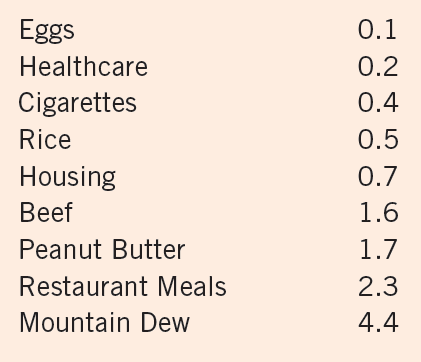 © 2018 Cengage Learning®. May not be scanned, copied or duplicated, or posted to a publicly accessible website, in whole or in part, except for use as permitted in a license distributed with a certain product or service or otherwise on a password-protected website or school-approved learning management system for classroom use.
23
[Speaker Notes: This slide corresponds to an FYI box in the textbook.   The estimates are from various studies; see the textbook for more information.]
Elasticity along a Linear Demand Curve
200%
67%
40%
E  =
E  =
E  =
= 5.0
= 1.0
= 0.2
P
40%
67%
200%
$30
20
10
$0
Q
0
20
40
60
The slope of a linear demand curve is constant, but its elasticity is not.
© 2018 Cengage Learning®. May not be scanned, copied or duplicated, or posted to a publicly accessible website, in whole or in part, except for use as permitted in a license distributed with a certain product or service or otherwise on a password-protected website or school-approved learning management system for classroom use.
24
[Speaker Notes: The material on this slide is not used anywhere else in the textbook, so it’s a candidate for skipping if you’re short on time. (This is not the official position of Greg Mankiw or Cengage Learning.)  

Due to space limitations, this slide uses “E” as an abbreviation for elasticity.  The calculations shown on the slide use the midpoint method. 

As you move down a linear demand curve, the slope remains constant.  You can verify this by calculating the slope between any two pairs of points on the line (rise over run). 

However, the percentage changes between pairs of points vary, so the elasticity varies.  The calculations shown on the slide confirm that elasticity falls as you move downward and rightward along a linear demand curve.  Here’s some intuition from the textbook:

“The explanation for this fact comes from the arithmetic of percentage changes.  When the price is low and consumers are buying a lot, a $1 price increase and 2-unit reduction in quantity demanded constitute a large percentage increase in the price and a small percentage decrease in quantity demanded, resulting in a small elasticity  By contrast, when the price is high and consumers are not buying much, the same $1 price increase and 2-unit reduction in quantity demanded constitute a small percentage increase in the price and a large percentage decrease in quantity demanded, resulting in a large elasticity.”

Note also that the most elastic portion of the demand curve is where buyers have relatively few units and a high willingness to pay for additional units.  As buyers acquire more units and their willingness to pay for additional ones falls, so does the price elasticity of demand.]
Price Elasticity and Total Revenue
Continuing our scenario, if you raise your price from $200 to $250, would your revenue rise or fall?
	Total Revenue (TR) = P x Q  
A price increase has two effects on revenue:
Higher revenue: because of the higher P   
Lower revenue: you sell fewer units (lower Q)
Which of these two effects is bigger? 
It depends on the price elasticity of demand
© 2018 Cengage Learning®. May not be scanned, copied or duplicated, or posted to a publicly accessible website, in whole or in part, except for use as permitted in a license distributed with a certain product or service or otherwise on a password-protected website or school-approved learning management system for classroom use.
25
[Speaker Notes: We return to our scenario.  It’s not hard for students to imagine being in this position—running their own business and trying to decide whether to raise the price.  

To most of your students, it should be clear that making the best possible decision would require information about the likely effects of the price increase on revenue.  That is why elasticity is so helpful, as we will now see….]
Price Elasticity and Total Revenue
For a price increase, if demand is elastic
E > 1: % change in Q > % change in P
TR decreases: the fall in revenue from lower Q > the increase in revenue from higher P
For a price increase, if demand is inelastic
E < 1: % change in Q < % change in P
TR increases: the fall in revenue from lower Q < the increase in revenue from higher P
© 2018 Cengage Learning®. May not be scanned, copied or duplicated, or posted to a publicly accessible website, in whole or in part, except for use as permitted in a license distributed with a certain product or service or otherwise on a password-protected website or school-approved learning management system for classroom use.
26
[Speaker Notes: The next two slides show the graphical representation of the relationship between price elasticity of demand and total revenue.]
Price Elasticity and Total Revenue
P
$250
$200
D
Q
12
8
Demand for your websites
Elastic demand(elasticity = 1.8)

If P = $200, Q = 12, and revenue = $2400

If P = $250, Q = 8, and revenue = $2000

When D is elastic, a price increase causes revenue to fall.
increased revenue due to higher P
lost revenue due to lower Q
© 2018 Cengage Learning®. May not be scanned, copied or duplicated, or posted to a publicly accessible website, in whole or in part, except for use as permitted in a license distributed with a certain product or service or otherwise on a password-protected website or school-approved learning management system for classroom use.
27
[Speaker Notes: Point out to students that the area (outlined in blue) representing lost revenue due to lower Q is larger than the area (outlined in green) representing increased revenue due to higher P.  Hence, the net effect is a fall in revenue.]
Price Elasticity and Total Revenue
P
$250
$200
D
Q
12
10
Demand for your websites
Inelastic demand(elasticity = 0.82)

If P = $200, Q = 12, and revenue = $2400

If P = $250, Q = 10, and revenue = $2500

When D is inelastic, a price increase causes revenue to rise.
increased revenue due to higher P
lost revenue due to lower Q
© 2018 Cengage Learning®. May not be scanned, copied or duplicated, or posted to a publicly accessible website, in whole or in part, except for use as permitted in a license distributed with a certain product or service or otherwise on a password-protected website or school-approved learning management system for classroom use.
28
[Speaker Notes: Point out to students that the area representing lost revenue due to lower Q is smaller than the area representing increased revenue due to higher P.  Hence, the net effect is an increase in revenue.

The knife-edge case, not shown here but perhaps worth mentioning in class, is unit-elastic demand.  In that case, an increase in price leaves revenue unchanged:  the increase in revenue from higher P exactly offsets the lost revenue due to lower Q.]
Active Learning 2 			Elasticity and revenue
Pharmacies raise the price of insulin by 10%.  
Does total expenditure on insulin rise or fall?
  
As a result of a fare war, the price of a luxury cruise falls 20%.  
Does luxury cruise companies’ total revenue rise or fall?
© 2018 Cengage Learning®. May not be scanned, copied or duplicated, or posted to a publicly accessible website, in whole or in part, except for use as permitted in a license distributed with a certain product or service or otherwise on a password-protected website or school-approved learning management system for classroom use.
29
[Speaker Notes: These problems, perhaps similar to those you might ask on an exam, are complex in that they test several skills at once:  students must determine whether demand for each good is elastic or inelastic, and they must determine the impact of a price change on revenue/expenditure.  

So far, we’ve been talking about how elasticity determines the effects of an increase in P on revenue.  Part (b) asks your students to determine the effects of a decrease in P.]
Active Learning 2 				Answers
Pharmacies raise the price of insulin by 10%.  
Does total expenditure on insulin rise or fall?
  
Expenditure = P x Q 
Since demand is inelastic, Q will fall less than 10%, so expenditure rises.
© 2018 Cengage Learning®. May not be scanned, copied or duplicated, or posted to a publicly accessible website, in whole or in part, except for use as permitted in a license distributed with a certain product or service or otherwise on a password-protected website or school-approved learning management system for classroom use.
30
Active Learning 2 				Answers
As a result of a fare war, the price of a luxury cruise falls 20%.  
Does luxury cruise companies’ total revenue rise or fall? 
Revenue = P x Q
The fall in P reduces revenue, but Q increases, which increases revenue.  Which effect is bigger? 
Since demand is elastic, Q will increase more than 20%, so revenue rises.
© 2018 Cengage Learning®. May not be scanned, copied or duplicated, or posted to a publicly accessible website, in whole or in part, except for use as permitted in a license distributed with a certain product or service or otherwise on a password-protected website or school-approved learning management system for classroom use.
31
[Speaker Notes: The first part of the explanation discusses the opposing effects on revenue; its purpose is to clarify the effects of a price decrease on revenue, as we have previously only discussed the effects of a price increase.]
Does Drug Interdiction Increase or Decrease Drug-related Crime?
Increase the number of federal agents devoted to the war on drugs
Illegal drugs: supply curve shifts left
Higher price and lower quantity
Amount of drug-related crimes
Inelastic demand for drugs
Higher drugs price: higher total revenue
Increase drug-related crime
© 2018 Cengage Learning®. May not be scanned, copied or duplicated, or posted to a publicly accessible website, in whole or in part, except for use as permitted in a license distributed with a certain product or service or otherwise on a password-protected website or school-approved learning management system for classroom use.
32
[Speaker Notes: In the textbook, this application appears near the end of the chapter, and you can easily move these slides to the end if you wish to teach things in the same order as the book.  

However, I encourage you to consider teaching this application right here—immediately after the section on price elasticity of demand.  It is safe to do so, as this application only requires knowledge of price elasticity of demand.  Also, putting the application here breaks up what would otherwise be a very long section of theory with a real-world example that most students find very interesting.  Knowing elasticity helps us understand what might otherwise be a counter-intuitive result (that drug interdiction increases drug-related crime rather than reducing it).  

One side effect of illegal drug use is crime:  Users often turn to crime to finance their habit.
We examine two policies designed to reduce illegal drug use and see what effects they have on drug-related crime.  
For simplicity, we assume the total dollar value of drug-related crime equals total expenditure on drugs.  
Demand for illegal drugs is inelastic, due to addiction issues.]
Policy 1:  Interdiction
new value of drug-related crime
Price of Drugs
S2
D1
S1
P2
initial value of drug-related crime
P1
Quantity of Drugs
Q1
Q2
0
Interdiction 
reduces the 
supply of drugs.

Demand for drugs is inelastic: P rises proportionally more than Q falls.

Result: an increase in total spending on drugs, and in drug-related crime
© 2018 Cengage Learning®. May not be scanned, copied or duplicated, or posted to a publicly accessible website, in whole or in part, except for use as permitted in a license distributed with a certain product or service or otherwise on a password-protected website or school-approved learning management system for classroom use.
33
[Speaker Notes: By the time all elements have appeared on the screen, the slide will look kind of busy.  I think this is okay, because the elements appear on the screen one by one, so students have time to absorb each one before the next one appears.  

However, if you’d rather strip the slide down a bit, here’s a suggestion:  in “Normal” view (which one uses to edit slides), you can delete the boxes that represent the initial and new values of drug-related crime, and the accompanying captions.  Then, when presenting this slide in class, simply point out (with your mouse cursor, a laser pointer, or even your arms and hands) the areas that represent the initial and new values of drug-related crime.]
Does Drug Interdiction Increase or Decrease Drug-related Crime?
Policy of drug education
Reduce demand for illegal drugs
Left shift of demand curve
Lower quantity
Lower price
Reduce drug-related crime
© 2018 Cengage Learning®. May not be scanned, copied or duplicated, or posted to a publicly accessible website, in whole or in part, except for use as permitted in a license distributed with a certain product or service or otherwise on a password-protected website or school-approved learning management system for classroom use.
34
Policy 2:  Education
new value of drug-related crime
Price of Drugs
D2
D1
S
initial value of drug-related crime
P1
P2
Quantity of Drugs
Q2
Q1
0
Education reduces the demand for drugs.

P and Q fall. 

Result:A decrease in total spending on drugs, and in drug-related crime.
© 2018 Cengage Learning®. May not be scanned, copied or duplicated, or posted to a publicly accessible website, in whole or in part, except for use as permitted in a license distributed with a certain product or service or otherwise on a password-protected website or school-approved learning management system for classroom use.
35
The Price Elasticity of Supply
Price elasticity of supply
How much the quantity supplied of a good responds to a change in the price of that good
Percentage change in quantity supplied
Divided by the percentage change in price
Loosely speaking, it measures sellers’ price-sensitivity
© 2018 Cengage Learning®. May not be scanned, copied or duplicated, or posted to a publicly accessible website, in whole or in part, except for use as permitted in a license distributed with a certain product or service or otherwise on a password-protected website or school-approved learning management system for classroom use.
36
[Speaker Notes: Most everything in the “price elasticity of supply” section corresponds to analogous concepts from the “price elasticity of demand” section.  So, it is probably safe to move through this section more quickly.]
Price Elasticity of Supply
P
S
P2
P1
Q
Q1
Q2
0
Price elasticity of supply 






Again, we use the midpoint method to compute the percentage changes.
P  rises by 8%
Q  rises by 16%
© 2018 Cengage Learning®. May not be scanned, copied or duplicated, or posted to a publicly accessible website, in whole or in part, except for use as permitted in a license distributed with a certain product or service or otherwise on a password-protected website or school-approved learning management system for classroom use.
37
The Price Elasticity of Supply
Variety of supply curves
Supply is unit elastic
Price elasticity of supply = 1
Supply is elastic
Price elasticity of supply > 1
Supply is inelastic
Price elasticity of supply < 1
© 2018 Cengage Learning®. May not be scanned, copied or duplicated, or posted to a publicly accessible website, in whole or in part, except for use as permitted in a license distributed with a certain product or service or otherwise on a password-protected website or school-approved learning management system for classroom use.
38
The Price Elasticity of Supply
Variety of supply curves
Supply is perfectly inelastic
Price elasticity of supply = 0
Supply curve is vertical
Supply is perfectly elastic
Price elasticity of supply = infinity
Supply curve is horizontal
The flatter the supply curve
The greater the price elasticity of supply
© 2018 Cengage Learning®. May not be scanned, copied or duplicated, or posted to a publicly accessible website, in whole or in part, except for use as permitted in a license distributed with a certain product or service or otherwise on a password-protected website or school-approved learning management system for classroom use.
39
[Speaker Notes: Economists classify supply curves according to their elasticity.  

The next five slides present the different classifications, from least to most elastic.]
Perfectly inelastic supply
% change in Q
Price elasticity of supply
=
=
% change in P
P
S
P2
Q
0
0%
= 0
10%
S curve:
	vertical

Sellers’ price sensitivity:
	none

Elasticity:
	0
P  rises by 10%
P1
Q1
Q  changes by 0%
© 2018 Cengage Learning®. May not be scanned, copied or duplicated, or posted to a publicly accessible website, in whole or in part, except for use as permitted in a license distributed with a certain product or service or otherwise on a password-protected website or school-approved learning management system for classroom use.
40
Inelastic supply
% change in Q
Price elasticity of supply
=
=
% change in P
P
S
P2
Q
Q2
0
< 10%
< 1
10%
S curve:
	relatively steep

Sellers’ price sensitivity:
	relatively low

Elasticity:
	< 1
P  rises by 10%
P1
Q1
Q  rises less than 10%
© 2018 Cengage Learning®. May not be scanned, copied or duplicated, or posted to a publicly accessible website, in whole or in part, except for use as permitted in a license distributed with a certain product or service or otherwise on a password-protected website or school-approved learning management system for classroom use.
41
Unit elastic supply
% change in Q
Price elasticity of supply
=
=
% change in P
P
S
P2
Q
Q2
0
10%
= 1
10%
S curve:
	intermediate slope

Sellers’ price sensitivity:
	intermediate

Elasticity:
	= 1
P1
P  rises by 10%
Q1
Q  rises by 10%
© 2018 Cengage Learning®. May not be scanned, copied or duplicated, or posted to a publicly accessible website, in whole or in part, except for use as permitted in a license distributed with a certain product or service or otherwise on a password-protected website or school-approved learning management system for classroom use.
42
Elastic supply
% change in Q
Price elasticity of supply
=
=
% change in P
P
S
P2
Q
Q2
0
> 10%
> 1
10%
S curve:
	relatively flat

Sellers’ price sensitivity:
	relatively high

Elasticity:
	> 1
P  rises by 10%
P1
Q1
Q  rises more than 10%
© 2018 Cengage Learning®. May not be scanned, copied or duplicated, or posted to a publicly accessible website, in whole or in part, except for use as permitted in a license distributed with a certain product or service or otherwise on a password-protected website or school-approved learning management system for classroom use.
43
Perfectly elastic supply
% change in Q
Price elasticity of supply
=
=
% change in P
P
S
Q
Q1
Q2
0
any %
= infinity
0%
S curve:
	horizontal

Sellers’ price sensitivity:
	extreme

Elasticity:
	infinity
P1
P2 =
P changes by 0%
Q  changes by any %
© 2018 Cengage Learning®. May not be scanned, copied or duplicated, or posted to a publicly accessible website, in whole or in part, except for use as permitted in a license distributed with a certain product or service or otherwise on a password-protected website or school-approved learning management system for classroom use.
44
The Determinants of Supply Elasticity
Greater price elasticity of supply
The more easily sellers can change the quantity they produce
Supply of beachfront property - harder to vary and thus less elastic than supply of new cars
Price elasticity of supply is greater in the long run than in the short run
In the long run: firms can build new factories, or new firms may be able to enter the market
© 2018 Cengage Learning®. May not be scanned, copied or duplicated, or posted to a publicly accessible website, in whole or in part, except for use as permitted in a license distributed with a certain product or service or otherwise on a password-protected website or school-approved learning management system for classroom use.
45
[Speaker Notes: This section is not perfectly analogous to the section on the determinants of the price elasticity of demand, but it’s similar enough that you can probably cover it more quickly and with much less hand-holding.]
Active Learning 3 	Elasticity and changes in equilibrium
The supply of beachfront property is inelastic.  The supply of new cars is elastic.  
Suppose population growth causes demand for both goods to double (at each price, Qd doubles). 

For which product will P change the most? 
For which product will Q change the most?
© 2018 Cengage Learning®. May not be scanned, copied or duplicated, or posted to a publicly accessible website, in whole or in part, except for use as permitted in a license distributed with a certain product or service or otherwise on a password-protected website or school-approved learning management system for classroom use.
46
P
S
D1
D2
B
P2
P1
A
Q
Q1
Q2
Active Learning 3 				Answers
Beachfront property (inelastic supply):
When supply is inelastic, an increase in demand has a bigger impact on price than on quantity.
© 2018 Cengage Learning®. May not be scanned, copied or duplicated, or posted to a publicly accessible website, in whole or in part, except for use as permitted in a license distributed with a certain product or service or otherwise on a password-protected website or school-approved learning management system for classroom use.
47
[Speaker Notes: In this slide and the next, the initial price and quantity and the two demand curves are the same.  The only difference is the elasticity of supply and slope of the supply curve.  

[The D curve shifts to the right, but not in a parallel fashion:  at each price, quantity demanded is twice as high, so the new D curve will be flatter than the initial one.]  

In the text box containing the verbal explanation, “bigger impact” is shorthand for “bigger percentage impact” or “bigger proportional impact.”]
P
D1
D2
S
B
P2
A
P1
Q
Q2
Q1
Active Learning 3 				Answers
New cars(elastic supply):
When supply is elastic, an increase in demand has a bigger impact on quantity than on price.
© 2018 Cengage Learning®. May not be scanned, copied or duplicated, or posted to a publicly accessible website, in whole or in part, except for use as permitted in a license distributed with a certain product or service or otherwise on a password-protected website or school-approved learning management system for classroom use.
48
How the Price Elasticity of Supply Can Vary
Elasticity is small
(less than 1).
Supply
Supply often becomes less elastic as Q rises, due to capacity limits.
Price
Elasticity is large
(greater than 1).
$15
4
12
3
200
525
500
100
0
Quantity
© 2018 Cengage Learning®. May not be scanned, copied or duplicated, or posted to a publicly accessible website, in whole or in part, except for use as permitted in a license distributed with a certain product or service or otherwise on a password-protected website or school-approved learning management system for classroom use.
49
[Speaker Notes: This is Figure 6 from the textbook. 
When the price rises from $3 to $4 (a 29% increase, using the midpoint method), quantity rises from 100 to 120 (or 67%).   Because 67% > 29%, price elasticity of supply is greater than one.  
When the price rises from $12 to $15 (22%), quantity rises from 500 to 525 (about 5%), so price elasticity of supply is less than one.  

When output is very low, it is relatively easy for firms to increase output: they may have excess capacity, or they are not requiring full effort from their workers.  Increasing output is not difficult, so it doesn’t take much of an increase in price to induce an increase in production.  

When output is very high, it is relatively expensive for firms to increase output further:  there’s little or no excess capacity, they are already running their factories and machines at a high level of intensity.  To increase output further, they might have to pay their workers overtime, and their machines experience more wear and tear and therefore require more repairs.  So, at high levels of output, it takes a much larger price increase to make firms willing to increase output further.  

Eventually, firms bump up against their capacity constraints, and simply cannot increase output in response to further price increases.  

Of course, all of this applies to the short run.  In the long run, firms can build more factories, and (depending on the market structure) new firms can enter the market.  

Real-world example:  In the peak summer driving season, gasoline demand is highest.  Many refineries are producing near capacity, so the supply curve is steep.  In other months, when demand is lower, refineries have more excess capacity, and the supply curve is not as steep.]
Other Elasticities of Demand
Income elasticity of demand
How much the quantity demanded of a good responds to a change in consumers’ income
Percentage change in quantity demanded 
Divided by the percentage change in income
Normal goods: income elasticity > 0
Inferior goods: income elasticity < 0
© 2018 Cengage Learning®. May not be scanned, copied or duplicated, or posted to a publicly accessible website, in whole or in part, except for use as permitted in a license distributed with a certain product or service or otherwise on a password-protected website or school-approved learning management system for classroom use.
50
[Speaker Notes: This topic and the next one (cross-price elasticity) are located after the price elasticity of demand in the text, but they do not appear anywhere else in the book.  Instructors who are pressed for time may consider cutting these topics.  

(This is merely my suggestion, not the official position of Greg Mankiw or Cengage Learning.)]
Other Elasticities of Demand
Cross-price elasticity of demand
How much the Qd of one good responds to a change in the price of another good
Percentage change in Qd of the first good
Divided by the percentage change in price of the second good
Substitutes: cross-price elasticity > 0
Complements: cross-price elasticity < 0
© 2018 Cengage Learning®. May not be scanned, copied or duplicated, or posted to a publicly accessible website, in whole or in part, except for use as permitted in a license distributed with a certain product or service or otherwise on a password-protected website or school-approved learning management system for classroom use.
51
[Speaker Notes: Examples: substitutes, an increase in price of beef causes an increase in demand for chicken.
Complements: an increase in price of computers causes decrease in demand for software

Interesting articles on cross-price elasticity:
“As Gas Costs Soar, Buyers Flock to Small Cars”     -New York Times, 5/2/2008
“Gas Prices Drive Students to Online Courses”     -Chronicle of Higher Education, 7/8/2008
“Gas prices knock bicycle sales, repairs into higher gear”        -Associated Press, 5/11/2008
“Camel demand soars in India” (as a substitute for “gas-guzzling tractors”)        -Financial Times, 5/2/2008
“High gas prices drive farmer to switch to mules”     -Associated Press, 5/21/2008]
Applications
Can Good News for Farming Be Bad News for Farmers?
New hybrid of wheat – increase production per acre 20%
Supply curve shifts to the right
Higher quantity and lower price
Demand is inelastic: total revenue falls
Paradox of public policy: induce farmers not to plant crops
© 2018 Cengage Learning®. May not be scanned, copied or duplicated, or posted to a publicly accessible website, in whole or in part, except for use as permitted in a license distributed with a certain product or service or otherwise on a password-protected website or school-approved learning management system for classroom use.
52
[Speaker Notes: We already discussed one of the three applications in the textbook (Does Drug Interdiction Increase or Decrease Drug-related Crime?)
Two more are presented in this and the next few slides.]
3. … and a proportionately smaller increase in quantity sold. As a result, revenue falls from $300 to $220.
2. … leads
to a large fall
in price. . .
An Increase in Supply in the Market for Wheat
Price of
Wheat
1. When demand is inelastic,
an increase in supply . . .
S2
S1
$3
2
100
110
Demand
0
Quantity of Wheat
© 2018 Cengage Learning®. May not be scanned, copied or duplicated, or posted to a publicly accessible website, in whole or in part, except for use as permitted in a license distributed with a certain product or service or otherwise on a password-protected website or school-approved learning management system for classroom use.
53
[Speaker Notes: This is Figure 7 from the text.
When an advance in farm technology increases the supply of wheat from S1 to S2, the price of wheat falls. Because the demand for wheat is inelastic, the increase in the quantity sold from 100 to 110 is proportionately smaller than the decrease in the price from $3 to $2. As a result, farmers’ total revenue falls from $300 ($3 × 100) to $220 ($2 × 110).]
Applications
Why Did OPEC Fail to Keep the Price of Oil High? 
Increase in prices 1973-1974, 1971-1981
Short-run: supply and demand are inelastic
Decrease in supply: large increase in price
Long-run: supply and demand are elastic
Decrease in supply: small increase in price
© 2018 Cengage Learning®. May not be scanned, copied or duplicated, or posted to a publicly accessible website, in whole or in part, except for use as permitted in a license distributed with a certain product or service or otherwise on a password-protected website or school-approved learning management system for classroom use.
54
A Reduction in Supply in the World Market for Oil
2. … leads to a small increase in price
1. In the long run, when supply and demand are elastic, a shift in supply. . .
(a) The Oil Market in the Short Run
(b) The Oil Market in the Long Run
2. … leads to a large increase in price
1. In the short run, when supply and demand are inelastic, a shift in supply. . .
Price
Price
S1
S2
S2
S1
P2
P2
P1
P1
Demand
Demand
Quantity
Quantity
0
0
© 2018 Cengage Learning®. May not be scanned, copied or duplicated, or posted to a publicly accessible website, in whole or in part, except for use as permitted in a license distributed with a certain product or service or otherwise on a password-protected website or school-approved learning management system for classroom use.
55
[Speaker Notes: This is Figure 8 from the textbook.
When the supply of oil falls, the response depends on the time horizon. In the short run, supply and demand are relatively inelastic, as in panel (a). Thus, when the supply curve shifts from S1 to S2, the price rises substantially. 
In the long run, however, supply and demand are relatively elastic, as in panel (b). In this case, the same size shift in the supply curve (S1 to S2) causes a smaller increase in the price.]
Summary
Elasticity measures the responsiveness of  Qd or Qs to one of its determinants. 
Price elasticity of demand equals percentage change in Qd divided by percentage change in P. When it’s less than one, demand is “inelastic.”  When greater than one, demand is “elastic.”  
When demand is inelastic, total revenue rises when price rises.  When demand is elastic, total revenue falls when price rises.
© 2018 Cengage Learning®. May not be scanned, copied or duplicated, or posted to a publicly accessible website, in whole or in part, except for use as permitted in a license distributed with a certain product or service or otherwise on a password-protected website or school-approved learning management system for classroom use.
56
Summary
Demand is less elastic in the short run, for necessities, for broadly defined goods, and for goods with few close substitutes.  
Price elasticity of supply equals percentage change in Qs divided by percentage change in P. When it’s less than one, supply is “inelastic.”  When greater than one, supply is “elastic.”  
Price elasticity of supply is greater in the long run than in the short run.
© 2018 Cengage Learning®. May not be scanned, copied or duplicated, or posted to a publicly accessible website, in whole or in part, except for use as permitted in a license distributed with a certain product or service or otherwise on a password-protected website or school-approved learning management system for classroom use.
57
Summary
The income elasticity of demand measures how much quantity demanded responds to changes in buyers’ incomes.  
The cross-price elasticity of demand measures how much demand for one good responds to changes in the price of another good.
The tools of supply and demand can be applied in many different kinds of markets. This chapter uses them to analyze the market for wheat, the market for oil, and the market for illegal drugs.
© 2018 Cengage Learning®. May not be scanned, copied or duplicated, or posted to a publicly accessible website, in whole or in part, except for use as permitted in a license distributed with a certain product or service or otherwise on a password-protected website or school-approved learning management system for classroom use.
58